2013年度 第9回　健康づくり佐久市民のつどい　　実施概要　（仮）
別添
2013/07/29　Smart Life Project 事務局
『 みんなでつくろう 世界最高健康都市・佐久 』

　「 深めよう！みんなでつながる健康づくり」
開催テーマ
サブテーマ
開催日時
2013年10月19日（土）　　9時45分～15時30分
実施場所
佐久勤労者福祉センター
　（長野県佐久市佐久平駅南 4-1）
［車］佐久ICから3km 7分［鉄道］JR北陸(長野)新幹線 佐久平駅下車 →徒歩3分
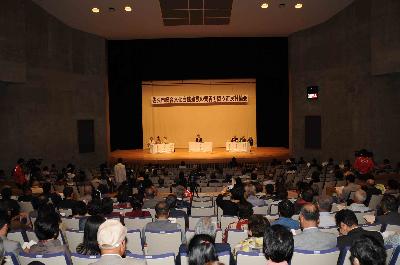 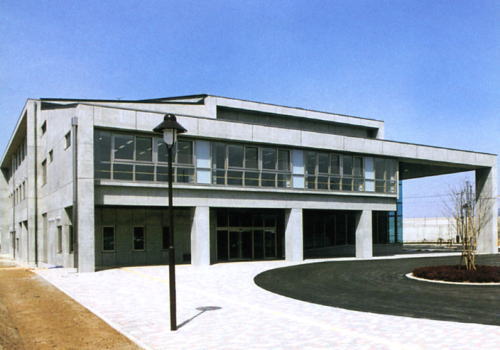 実施内容
○開場 9：30～

 ●ステージプログラム＠1階大ホール
　　　・09：45～10：30　オープニング式典
　　　・10：40～11：20（仮）　厚生労働省主催  ミニ講演会
　　　・14：00～15：30　佐久医師会公開講座
　　　　　　　　　　　　　　　［講師：白澤卓二氏］
　　　　　　　　　　　　　　　［演題：いつまでも若々しく生きるために
　　　　　　　　　　　　　　　　　　　～100歳までボケない101の方法～］

●多目的ホール講演＠多目的ホール
　　　・13：00～14：30　［講師：岡本香代子氏］
　　　　　　　　　　　　　　  ［演題：若さと健康を作るウォーキング］
 
●健康づくりコーナー＠1階～3階 ホワイエ・ロビー・各会議室
　　　・10：30～14：00 検診・相談・測定･試食・パネル展示
　　　・10：30～14：00（仮） 厚生労働省 展示コーナー
　　　・11：30～13：00 ぴんころコンテスト最優秀作品試食
　　　　（など、以上予定）
●運動コーナー＠確認中
　　　・11：00～13：00 ポールウォーク体験
●作業所活動紹介・バザー ＠1階～3階 ホワイエ・ロビー・各会議室
●佐久市消費生活展＠3階 視聴覚室
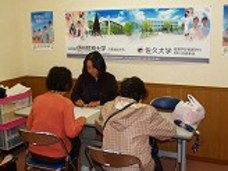 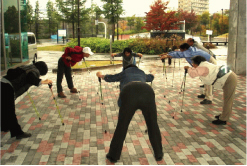 第9回健康づくり佐久市民のつどい実行委員会
（佐久市役所健康づくり推進健康増進係）
主催
共催
厚生労働省（ Smart Life Project 事務局）
佐久医師会